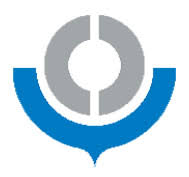 2016 - 2021 AUDIT SPÉCIAL DES STRUCTURES RÉGIONALES
 & 
RAPPORT D'AUDIT 2022
 COMITÉ D'AUDIT DU OMD/AOC
Présenté par : Edwin F.E. Conteh, FCCA, FCA, ABFA, MSc.
Président Comité d'audit OMD/AOC
2022 Rapport du comité d'audit de l'OMD-AOC
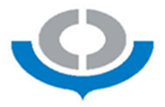 AUDIT SPÉCIAL DES STRUCTURES RÉGIONALES   

2016-2021
2022 Rapport du comité d'audit de l'OMD-AOC
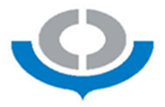 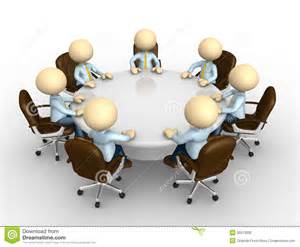 SOMMAIRE :
 Introduction
Objectifs de l'audit
Étendue de l'audit
Approche/méthodologie d'audit
Constatations de l'audit
 Constatations détaillées de l'audit
 Principales recommandations
 Appréciation
 Questions et réponses
2022 Rapport du comité d'audit de l'OMD-AOC
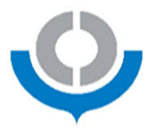 INTRODUCTION
Sur mandat des directeurs généraux de l'Organisation mondiale des douanes de l'Afrique de l'Ouest et du Centre, un audit des structures régionales a été commandé avec pour mandat d'auditer toutes les structures régionales et de rendre compte des résultats à la prochaine réunion des directeurs généraux. La raison en est que le gestionnaire du fonds régional a été audité de 2016 à 2021 et qu'il était nécessaire d'auditer les structures régionales pour les aligner sur le gestionnaire du fonds régional, en gardant à l'esprit que les dépenses réelles étaient effectuées par les structures régionales.
Effectuer une évaluation des risques
2022 Rapport du comité d'audit de l'OMD-AOC
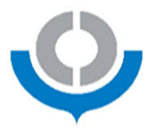 OBJECTIFS
Évaluer les contrôles internes
Vérifier l'optimisation des ressources (ODR)
2022 Rapport du comité d'audit de l'OMD-AOC
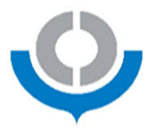 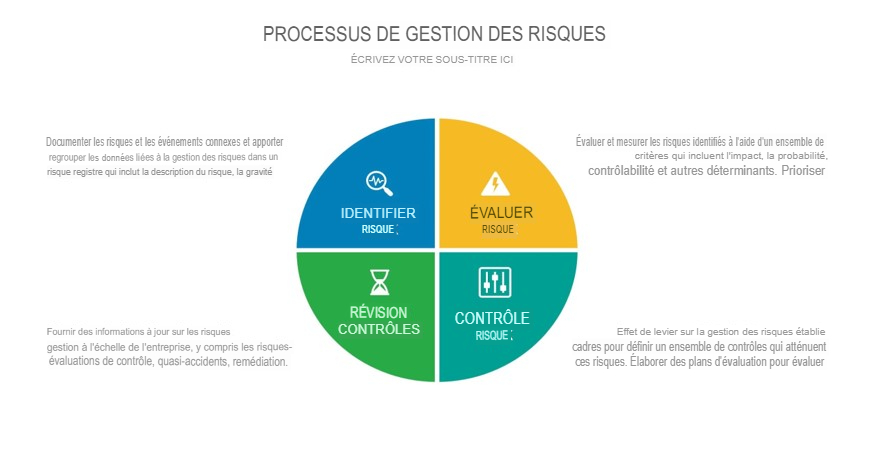 2022 Rapport du comité d'audit de l'OMD-AOC
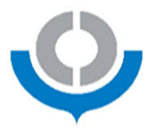 CHAMP D'APPLICATION DE L'AUDIT
L'audit a porté sur la période allant du 1er avril 2016 au 31 décembre 2021.

APPROCHE/MÉTHODOLOGIE D'AUDIT
L'audit a été réalisé conformément aux normes internationales d'audit (ISA), ainsi qu'aux normes d'audit généralement admises, et a été guidé par le mandat du comité d'audit de l'Organisation mondiale des douanes de l'Afrique de l'Ouest et du Centre.
Barrière linguistique
2022 Rapport du Comité d'audit de l'OMD-AOC
Temps limité
Contraintes budgétaires
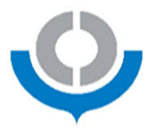 L’absence du membre bilingue de l’équipe (CFR-B)
Le temps alloué à la réalisation des audits était insuffisant.
Budget limité
Retard dans le versement des fonds demandés.
LIMITES
2022 Rapport du Comité d'audit de l'OMD-AOC
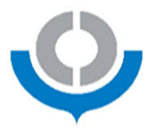 Bon leadership
Portrait instantané de la région 
Structures
Bien doté en personnel
Bonne infrastructure
2022 Rapport du Comité d'audit de l'OMD-AOC
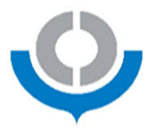 PRINCIPALES CONCLUSIONS DE L'AUDIT :
Absence de procédures opérationnelles normalisées pour les CFR, les BRRC et les BRLR
Fonctionnement du Fonds régional à partir du (des) compte(s) personnel(s)
Manque de documentation
Tenue inadéquate des dossiers
Retard dans le traitement des envois de fonds
Fonds non comptabilisés/non-respect des procédures standard
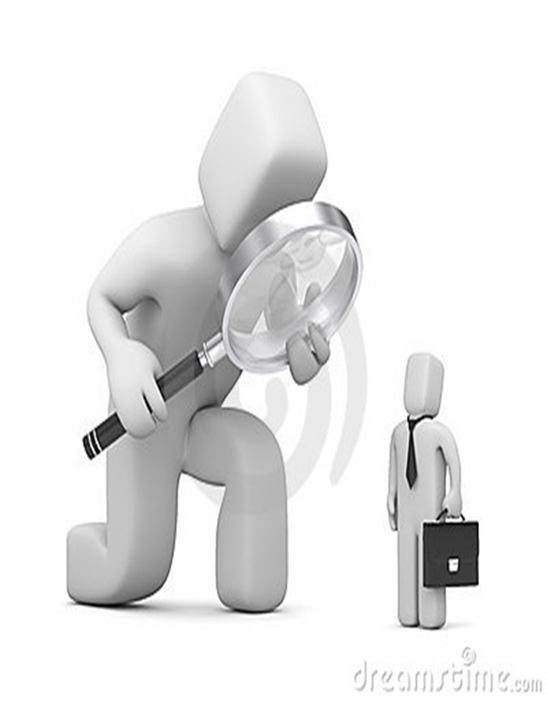 2022 Rapport du Comité d'audit de l'OMD-AOC
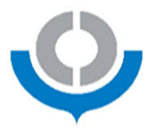 LES RÉSULTATS DE L'AUDIT :

1.0 Absence de procédures opérationnelles normalisées pour les RTC et les ROCB
Critères :
Les bonnes pratiques exigent que le fonctionnement des organisations/institutions soit basé sur des procédures et des pratiques approuvées. La procédure opérationnelle standard (POS) est l'une des plus importantes.
Constat :
L'audit a permis de constater l'absence de procédures opérationnelles normalisées (POS) pour les structures régionales.
Risques/implications :
Les risques/implications de nos constatations sont, entre autres, les suivants :
Absence de base pour la gestion des activités.
Risque élevé pour la continuité de l'exploitation ; et
Elle permet de désigner des boucs émissaires.
2022 Rapport du Comité d'audit de l'OMD-AOC
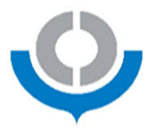 CONSTATATIONS DE L'AUDIT SUITE :

2.0 Fonctionnement des fonds régionaux à partir d'un compte personnel 
Critères :
Les institutions sont tenues d'exercer leurs activités financières à partir de leurs comptes. Ceci dans le but de favoriser la responsabilité et la transparence.
  Résultats :
L'audit a permis de constater l'absence de compte pour les structures régionales. Les relevés bancaires demandés n'ont pas pu être communiqués au motif qu'il s'agit de comptes personnels. Il a été constaté que le compte personnel des responsables des structures régionales était utilisé pour toutes les transactions financières (en particulier tous les transferts de fonds) provenant du gestionnaire du Fonds.
2022 Rapport du Comité d'audit de l'OMD-AOC
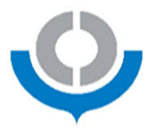 Risques/implications :
Les risques/implications de nos constatations sont, entre autres, les suivants :
Inaccessibilité des relevés de compte pour l'examen de l'audit ;
un éventuel détournement ou une mauvaise affectation des fonds ; et
Manque de transparence et de responsabilité
2022 Rapport du Comité d'audit de l'OMD-AOC
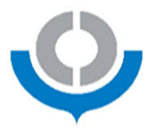 CONSTATATIONS DE L'AUDIT SUITE :

3.0 Manque de documentation
Critères :
L'importance de la tenue de registres et de livres de comptes appropriés est au cœur d'une comptabilité et d'une gestion financière efficaces. Cela est généralement possible grâce à la tenue d'un hybride d'enregistrements électroniques des transactions et de copies papier des documents sources/sauvegarde pertinents.
Résultats :
L'audit a permis de constater l'absence de documentation dans toutes les structures régionales pour la période considérée. Il n'y a pas eu de transmission/prise en charge structurée entre les directeurs de la structure et il n'y a pas d'archives facilement disponibles pour les documents de la structure. Pour le Centre de Formation Régional de Brazzaville, il n'y a pas de documents du 1er avril 2016 au 11 janvier 2017, informé que le bureau qui abritait le Centre de Formation Régional a été ravagé par un incendie et que tous les documents ont été brûlés. Un rapport de police a été demandé et présenté.
2022 Rapport du Comité d'audit de l'OMD-AOC
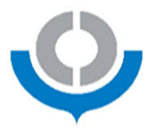 Dans le cas du BRRC, les seuls documents disponibles sont ceux qui datent du mandat du directeur actuel. Dans le cas du BRLR à Dakar, certains documents relatifs à la période d'audit antérieure au mandat du directeur actuel ont été envoyés, mais ils n'étaient pas facilement disponibles au niveau de la structure régionale.
Risques/implications :
Les risques/implications de nos constatations sont, entre autres, les suivants : 
Impossibilité d'examiner les activités de la période ; et
Risque élevé pour la continuité de l'exploitation du CFR.
2022 Rapport du Comité d'audit de l'OMD-AOC
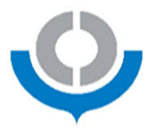 CONSTATATIONS DE L'AUDIT SUITE :

4.0 Tenue inadéquate des registres (2017-2021)
Critères :
Une documentation adéquate des transactions financières est une condition essentielle pour les institutions ou les organisations qui souhaitent promouvoir la responsabilité et la transparence.
Résultats
L'audit a mis au jour une documentation inadéquate des dépenses relatives aux missions régionales et hors région auxquelles ont participé les membres du Centre régional de formation de Brazzaville. Les documents relatifs aux dépenses pour les fonds demandés pour les activités régionales et hors région se sont avérés pour la plupart inadéquats. Dans la plupart des cas, il n'y avait aucune preuve de l'existence de billets, de reçus pour l'achat de billets d'avion, de reçus pour les dépenses d'hôtel, etc :
2022 Rapport du Comité d'audit de l'OMD-AOC
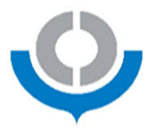 Toujours en 2017, deux personnes de CFR-Brazzaville ont été budgétisées pour la mission régionale qui s'est tenue à Dakar, au Sénégal, du 21 avril au 30 avril 2017, pour un montant total de 4 500 euros ; cependant, l'audit n'a pu vérifier la présence que d'un seul délégué selon les pièces justificatives (billet d'avion) ;
Dans le cas du BRRC Dakar, l'audit n'a pas pu vérifier l'utilisation des fonds pour la période allant de janvier 2017 au 1er janvier 2021, car les pièces justificatives n'ont pas été mises à disposition pour l'examen de l'audit.
Au CFR de Ouagadougou, l'équipe a constaté plusieurs anomalies au niveau de la facturation.
2022 Rapport du Comité d'audit de l'OMD-AOC
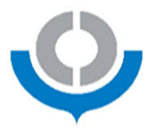 Risques et conséquences
Les risques/implications des constatations de l'audit sont notamment les suivants :
Détournement/malversation de fonds ; et
Impossibilité de vérifier les dépenses.
2022 Rapport du Comité d'audit de l'OMD-AOC
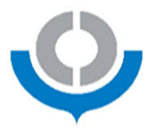 CONSTATATIONS DE L'AUDIT SUITE :

5.0 Retard dans le traitement des envois de fonds

Critères
Conformément à la pratique requise de l'Organisation mondiale des douanes - Région Afrique de l'Ouest et du Centre, le fonds devrait prendre au moins deux jours pour être traitée et remise par le gestionnaire du fonds.

Résultats
L'audit a permis de constater que les demandes de fonds prenaient plus de temps que nécessaire. Les retards varient de deux semaines à un mois avant que les fonds ne soient versés. Le CFR-Brazzaville a indiqué que, dans la plupart des cas, il doit préfinancer la plupart des missions.
2022 Rapport du Comité d'audit de l'OMD-AOC
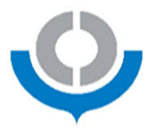 Risques/implications
Les risques/implications de notre constatation sont, sans s'y limiter, les suivants :

Elle fait peser une charge financière supplémentaire sur les structures régionales déjà en difficulté ; et
 
Elle entrave le bon fonctionnement des structures régionales.
2022 Rapport du Comité d'audit de l'OMD-AOC
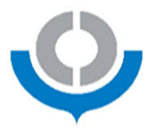 CONSTATATIONS DE L'AUDIT SUITE :

6.0 Fonds non comptabilisés et non-respect des procédures standard
Critères
Dans le cadre des pratiques financières normales ou des meilleures pratiques, toutes les transactions financières doivent être correctement documentées. Par conséquent, les transferts de fonds aux CFR pour des réunions régionales ou hors région doivent être dûment justifiés par des preuves de voyage/participation.

Résultats
L'audit a permis de constater que sept mille euros (7 000 euros) ont été transférés à la CFR Brazzaville le 21 février 2020 en relation avec la mission de Cotonou (Bénin). Des extraits du livre de caisse du gestionnaire de fonds ont permis d'établir que le transfert avait été effectué. Il a également été établi que la mission régionale de Cotonou (Bénin) a été annulée en raison du COVID-19.
2022 Rapport du Comité d'audit de l'OMD-AOC
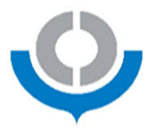 Toutefois, les documents demandés (courriel et demande de fonds) n'ont pas permis de justifier l'utilisation des fonds. Au moment de l'audit, il n'existait aucune preuve du remboursement des 7 000 euros.
Dans le cas de BRLR Dakar, un transfert de 3 120 € le 20 février 2020 au directeur de BRLR Afrique de l'Ouest au titre de la conférence de la DG au Bénin en 2020, la conférence a été annulée en raison de Covid-19.
À la CFR de Ouagadougou, nous constatons plusieurs problèmes 
Les fonds transférés au titre des frais d'hébergement s'élevaient à 13 376 570 FCFA (20 240 €) et les seuls documents présentés à l'équipe d'audit étaient un reçu de BRAVIA HOTELS pour un dépôt de 10 000 000 FCFA sans les noms des occupants des chambres, les numéros des chambres, la durée du séjour pour chaque occupant, le prix unitaire, le prix total. Le directeur n'a pas fourni de documents détaillant l'utilisation de 3 376 570 FCFA (5 147,52 €) pour l'hébergement et les fonds n'ont pas été restitués au gestionnaire du fonds régional.
2022 Rapport du Comité d'audit de l'OMD-AOC
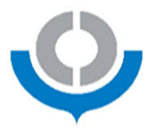 Nous notons que les questions de sécurité sont habituellement gérées par le pays hôte. Cependant, l'équipe a également reçu du Trésor la facture EXCELLENCE HOTEL numéro 110 EH/OUA/2019 établie le 22 juin 2019, d'un montant de deux millions vingt-six mille six cent vingt (2 026 620) Francs CFA soit (3 089,55 €), couvrant l'hébergement dix (10) douaniers du Burkina-Faso réquisitionnés par l'Administration d'accueil, pour assurer la sécurité des participants. Cette dépense est considérée comme inéligible.

Surfacturation de (€ 571.00) par la société CONFERENCE SERVICES CORP pour des services de conférence et la location de matériel.
2022 Rapport du Comité d'audit de l'OMD-AOC
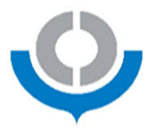 Nous avons également observé qu'au cours de la période examinée, les structures régionales qui ont organisé des formations, des ateliers et des opérations spéciales de sécurité n'ont pas versé les 300 euros requis aux participants, conformément au budget, mais ont pris des dispositions pour l'hébergement et ont payé des indemnités journalières bien inférieures. 
Pour BRLR AO, cela s'est traduit par la mise en œuvre des opérations Cripharm 5 et Alamba 2. 
Il en va de même pour le CFR Ouagadougou en ce qui concerne les formations organisées au cours de la période examinée, où les animateurs d'ateliers ont été payés 454,4 euros par jour et où le directeur de la structure a pris en charge l'hébergement et a versé des indemnités inférieures à 300 euros.
Dans le cas du BRRC, aucun document n'a été présenté concernant la formation au cours de la période examinée.
2022 Rapport du Comité d'audit de l'OMD-AOC
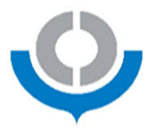 Risques et conséquences 
Les risques/implications des constatations de l'audit sont notamment les suivants :
Risque élevé de mauvaise application et de détournement ; et

Documentation/conciliation incorrecte.
2022 Rapport du Comité d'audit de l'OMD-AOC
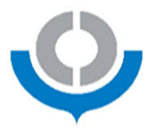 RECOMMANDATIONS :

1. La gouvernance
En conséquence, il est recommandé aux DG d'envisager les mesures suivantes, le cas échéant, pour atténuer/minimiser les différents risques/manques de contrôle interne identifiés :

Par le biais d'un mandat des directeurs généraux des douanes pour l'Afrique de l'Ouest et du Centre, un comité est mis en place et chargé de rédiger, pour examen et approbation par les directeurs généraux, une procédure opérationnelle standard et un manuel de politique financière pour les structures régionales.
Que le manuel de politique financière rende obligatoire le fait que toutes les structures régionales mènent des activités financières uniquement par le biais de comptes régionaux approuvés par les structures régionales respectives.
Le manuel de politique financière devrait inclure les exigences relatives aux signataires A et B à des fins de contrôle.
2022 Rapport du Comité d'audit de l'OMD-AOC
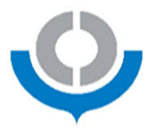 RECOMMANDATIONS SUITE :

4. La procédure opérationnelle standard à rédiger devrait inclure des procédures pour une documentation appropriée. 
5. Le POS indique clairement la période et la méthode de conservation des documents/enregistrements (copies électroniques et papier).
6. Les procédures opérationnelles standard et le manuel de politique financière, une fois approuvés, sont présentés à tous les chefs et hauts fonctionnaires des structures régionales afin de les sensibiliser à la question.
7. Que les DG fixent une date d'entrée en vigueur pour l'utilisation par toutes les structures régionales de la procédure opérationnelle standard et du manuel de politique financière approuvés, qui constitueront alors la base de l'examen des audits et serviront de guide pour les structures régionales respectivement.
8. Que la réunion des DG envisage de sensibiliser les pays membres à l'utilisation des centres de formation.
2022 Rapport du Comité d'audit de l'OMD-AOC
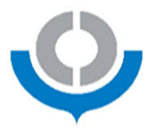 RECOMMANDATIONS SUITE :

9. Que la stratégie de formation régionale élaborée par les centres de formation régionaux en collaboration avec le renforcement des capacités de l'OMD soit prise en compte pour le financement par les DG dans un effort visant à combler le manque de capacités et à assurer le développement professionnel continu des agents des douanes des pays membres.
10. Les DG donnent un mandat direct au gestionnaire du fonds pour qu'il agisse conformément à la procédure définie dans le mode opératoire normalisé pour le bureau du gestionnaire du fonds.
11. Qu'il s'agisse d'un indicateur de performance majeur pour le bureau du gestionnaire du fonds.
12. Que la vacance du poste au CFR de Brazzaville soit examinée et que, le cas échéant, les mesures nécessaires soient prises pour assurer la séparation des fonctions et promouvoir la bonne gouvernance.
2022 Rapport du Comité d'audit de l'OMD-AOC
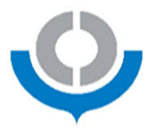 RECOMMANDATIONS :

2. L'obligation de rendre compte 
En conséquence, il est recommandé aux DG d'envisager les mesures suivantes, le cas échéant, pour résoudre les problèmes de détournement/malversation identifiés :
Que le Centre régional de formation de Brazzaville soit tenu de comptabiliser les 7 000 euros transférés pour la mission de Cotonou (Bénin).
Que BRLR Dakar soit tenu de rendre compte des 3 120 euros.
Le gestionnaire du fonds régional procède au rapprochement bancaire et assure le suivi des questions qui en découlent en vue d'une résolution adéquate.
2022 Rapport du Comité d'audit de l'OMD-AOC
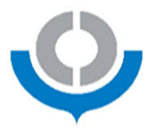 RAPPORT D'AUDIT 2022
COMITÉ D'AUDIT DU OMD/AOC
Construire des infrastructures pour améliorer la perception des recettes
2022 Rapport du comité d'audit de l'OMD-AOC
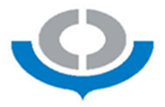 SOMMAIRE
1.   RÉSUMÉ ANALYTIQUE 3
1.1 Le contrôle interne 3
1.2 Recettes 3
1.3 Autres questions 3
1.4 Suivi de l'audit de l'année précédente 4 
1.5 Conclusion générale 4

INTRODUCTION 5
2.1 Contexte 5
2.2 Champ d'application 6
2.3 Objectifs 6
2.4 Approche de l'audit
2.5 Appréciation 7
3. CONTRÔLE INTERNE 8
4. RECETTES 9
5. DÉPENSES 10
5. SUIVI DES RECOMMANDATIONS DE L'ANNÉE PRÉCÉDENTE 12
2022 Rapport du Comité d'audit de l'OMD-AOC
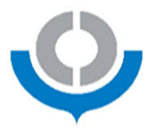 RÉSUMÉ EXÉCUTIF

1.1 Contrôle interne
Il y a eu des lacunes dans le contrôle interne en ce qui concerne la réconciliation et le suivi.
1.2 Recettes
Nous avons noté que les arriérés de contributions des pays membres s'élevaient à la fin de l'année à 731 858,53 euros, ce qui nous semble très important compte tenu de la situation financière actuelle de l'organisation.
1.3 Dépenses
Nous constatons des problèmes de dépenses non budgétisées et d'utilisation inappropriée du budget par les structures régionales.
2022 Rapport du Comité d'audit de l'OMD-AOC
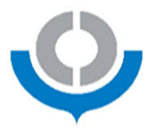 2.5 Suivi des recommandations de l'année précédente
Au cours de l'audit, nous avons assuré le suivi de toutes les recommandations formulées les années précédentes. Le tableau ci-dessous résume l'état d'avancement de ces recommandations :






2.6 Conclusion générale
Nous constatons une amélioration significative du système de gestion financière de l'Organisation au cours de la période examinée et nous sommes convaincus que les efforts nécessaires seront déployés pour mettre en œuvre les recommandations du comité d'audit à l'avenir.
2022 Rapport du Comité d'audit de l'OMD-AOC
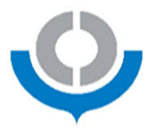 INTRODUCTION
2.1 CONTEXTE
L'Organisation mondiale des douanes (OMD) est composée de plusieurs organismes régionaux en fonction de leur situation géographique. Les membres sont les administrations douanières et fiscales des pays de chacun de ces blocs régionaux. Notre bloc est la région de l'Afrique de l'Ouest et du Centre (OMD-AOC) qui comprend vingt-trois (23) pays membres. Il est géré par un vice-président, représenté par une administration douanière ou fiscale membre pour une période de deux (2) ans avec la possibilité d'une prolongation d'un autre mandat.)
Les pays membres de l'OMD-AOC sont le Bénin, le Burkina Faso, le Cameroun, le Cap-Vert, la République centrafricaine, le Tchad, la République du Congo, la Côte d'Ivoire, la République démocratique du Congo, le Gabon, la Gambie, le Ghana, la Guinée, le Liberia, le Mali, la Mauritanie, le Niger, le Nigeria, le Sénégal, la Sierra Leone et le Togo.
L'OMD-AOC dispose de 6 structures régionales chargées de gérer les différentes questions et activités de la région. Ces structures sont détaillées ci-dessous :
 Centre formation régional (CFR) - Ouagadougou.
 Centre formation régional (CFR) - Abuja.
 Centre formation régional (CFR) - Brazzaville.
 Bureau régional pour le renforcement des capacités (BRRC) - Abidjan.
 Bureau régional de liaison chargé de renseignement (BRLR) - Dakar (Afrique de l'Ouest).
 Bureau régional de liaison chargé de renseignement (BRLR) - Doula (Afrique centrale).
2022 Rapport du Comité d'audit de l'OMD-AOC
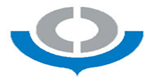 Lors de la conférence des directeurs généraux au cours de laquelle le manuel de fonctionnement de l'Organisation a été adopté, il a été convenu que le bureau régional ferait l'objet d'un audit annuel par le comité d'audit et que ce rapport serait présenté à la conférence des directeurs généraux.

2.2 OBJECTIF
L'objectif principal de la mission du comité d'audit est de fournir un rapport sur l'état du Fonds régional, qui sera présenté lors de la conférence générale des directeurs.
2.3 CHAMP D'APPLICATION
L'audit a couvert la période du 1er janvier 2022 au 31 décembre 2022. 

2.4 APPROCHE DE L'AUDIT
Cet audit a été réalisé conformément aux normes internationales d'audit (ISA). Ces normes exigent que nous procédions à une évaluation des risques afin de concentrer nos ressources sur les domaines présentant le risque d'audit le plus élevé dans le cadre de nos travaux. Au cours de cette mission, nous avons
	s'est entretenu avec les principaux membres du personnel du bureau du fonds régional ;
	a passé en revue les documents clés ;
	testé les contrôles clés ; et 
	a effectué des tests sur des échantillons de transactions financières.
2022 Rapport du Comité d'audit de l'OMD-AOC
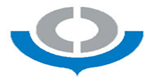 Les constatations détaillées de l'audit sont présentées dans les sections suivantes du rapport. Selon les critères définis dans le tableau ci-dessous, ces constatations ont été classées par ordre de priorité (élevé, moyen ou faible).











2..5 APPRÉCIATION
Nous aimerions profiter de cette occasion pour exprimer nos remerciements et notre appréciation à la vice-présidence et au gestionnaire du fonds régional pour la coopération et l'assistance qu'ils nous ont apportées au cours de notre travail.
2022 Rapport du Comité d'audit de l'OMD-AOC
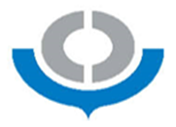 LE CONTRÔLE INTERNE
TROUVER
Contrôle interne
En examinant le relevé bancaire pour la période susmentionnée, nous avons constaté que deux virements de 4 000 euros ont été envoyés au directeur du BRLR-AO au titre de la 17e réunion d'information et de renseignement global et de la réunion des structures régionales à Bruxelles. Il n'existe aucune preuve que ces fonds ont été reversés au fonds régional par le directeur du BRLR-AO.  De même, un virement de 4 500 euros au directeur de la CFR Abuja a été envoyé par erreur sur un autre compte et la banque n'a pas remboursé le montant.
RISQUE
L'absence de rapprochement ou de suivi adéquat crée un risque de perte de fonds par le gestionnaire du fonds régional.
RECOMMANDATION
Nous recommandons que le directeur du BRLR-AO rembourse les 4 000 euros et que la banque fasse de même pour les 4 500 euros. 
Responsable : 
Directeur BRLR-AO
Eco-bank Abuja
2022 Rapport du Comité d'audit de l'OMD-AOC
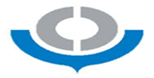 RECETTES
TROUVER
Arriérés de cotisations
Lors de notre examen des relevés bancaires et des rapports SWIFT mis à disposition par la banque, nous avons constaté que les contributions impayées s'élevaient à 731 858,53 € pour la période examinée (voir annexe C). (voir annexe C)
RISQUE
Le non-paiement des contributions peut entraîner la perte de revenus indispensables au financement des activités de l'organisation. En outre, il peut être difficile de suivre et de recouvrer les arriérés de contributions si des registres à jour ne sont pas tenus et contrôlés.
RECOMMANDATION
Le gestionnaire du fonds doit régulièrement mettre à jour et rapprocher les contributions des pays membres des factures annuelles envoyées. 
La liste actualisée des arriérés devrait être utilisée par le vice-président pour relancer les pays membres afin qu'ils s'acquittent de leurs arriérés.
Responsable : 
Le gestionnaire de la recherche
La vice-présidente
2022 Rapport du Comité d'audit de l'OMD-AOC
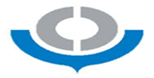 DÉPENSES
TROUVER
Dépenses non budgétisées
Au cours de notre examen de l'analyse des dépenses, nous avons noté des cas où des demandes ont été faites et des fonds autorisés pour des dépenses non budgétisées, comme c'est le cas pour le BRRC. Conformément au budget, une personne était censée assister à la 13e réunion du point de contact pour le renforcement des capacités à Yaoundé, au Cameroun, avec un budget de 3 000 euros, mais deux personnes y ont assisté, ce qui a coûté 6 000 euros à la région.
RECOMMANDATION
Toutes les dépenses doivent être conformes au budget et au manuel des finances et des opérations. Dans les cas où les structures régionales décident d'augmenter le nombre de participants, ces coûts doivent être pris en charge par le pays hôte. En outre, le gestionnaire du fonds régional ne doit pas approuver de telles dépenses.
Responsable : 
Le directeur du BRRC
Le gestionnaire de la recherche
2022 Rapport du comité d'audit de l'OMD-AOC
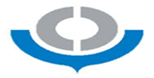 DÉPENSES
TROUVER
Utilisation du budget 
L'équipe d'audit a observé que les structures régionales demandaient des montants totaux dans leurs budgets sans établir de coûts détaillés.  Nous notons que le prix réel des billets d'avion évolue au fil du temps et qu'il devrait être pris en compte dans la demande formulée. De même, les indemnités journalières versées l'ont été dans certains cas pour une période plus longue que celle requise pour les ateliers/conférences.

RECOMMANDATION
Toutes les demandes de fonds doivent inclure le coût réel du billet d'avion et le nombre de jours de l'itinéraire correspond aux jours payés à l'indemnité journalière. Les itinéraires doivent normalement comprendre un jour avant la conférence/réunion et un jour après. Les cas exceptionnels doivent être dûment documentés et signalés. 
Responsable : 
Les directeurs des structures régionales
Le gestionnaire de la recherche
2022 Rapport du comité d'audit de l'OMD-AOC
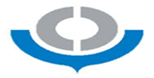 SUIVI DE LA RECOMMANDATION DE L'ANNÉE PRÉCÉDENTE
TROUVER
Modalités de fonctionnement du compte bancaire : frais et intérêts
RECOMMANDATION
La banque doit indiquer les conditions de fonctionnement du compte bancaire (pour tous les frais et intérêts payés) sur un papier à en-tête officiel à envoyer au gestionnaire du fonds au SOC. Dorénavant, le gestionnaire du fonds devrait procéder à un examen mensuel des frais pour confirmer l'exactitude et l'alignement sur les conditions.
STATUT
Pas de mise en œuvre
Questions comptables
RECOMMANDATION
Un registre électronique de toutes les transactions (recettes et dépenses) doit être tenu et rapproché régulièrement du relevé bancaire.
Il convient de conserver des dossiers manuels contenant tous les documents relatifs aux recettes et aux dépenses. Tous les documents relatifs à une transaction doivent être agrafés ensemble, référencés et classés en toute sécurité de manière à en faciliter l'accès et la disponibilité à des fins de comptabilité, d'établissement de rapports et d'audit.
STATUT
Partiellement mise en œuvre
2022 Rapport du comité d'audit de l'OMD-AOC
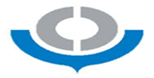 TROUVER
Gestionnaire de fonds régional
RECOMMANDATION
Envoyer une copie électronique des déclarations de contributions et de l'état des arriérés au vice-président et une copie au comité des finances et de l'audit après la fin de chaque trimestre (première semaine de janvier, d'avril, de juillet et d'octobre).
Envoyer une copie électronique du livre de caisse (recettes et dépenses mises à jour sur le modèle Excel) au vice-président et une copie aux présidents de la commission des finances et de l'audit après la fin de chaque trimestre (première semaine de janvier, d'avril, de juillet et d'octobre).

STATUT
Partiellement mise en œuvre

TROUVER
Structures régionales (BRRC, BRLR, CFR)
Les responsables des structures régionales doivent tenir un registre de toutes les demandes et de l'utilisation des fonds dans le cadre des activités budgétisées. Dans le même ordre d'idées, ils devraient
2022 Rapport du comité d'audit de l'OMD-AOC
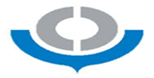 Préparer un rapport de ses transactions détaillant : tous les fonds demandés et utilisés au cours du trimestre en relation avec des activités budgétaires spécifiques. Les fonds non utilisés doivent être signalés et renvoyés par transfert sur le compte bancaire régional. 
Signaler toute activité budgétisée qui n'a pas été mise en œuvre et en donner les raisons. 
Envoyer les rapports susmentionnés par courrier électronique au vice-président, avec copie au gestionnaire du fonds régional et à la commission des finances et de l'audit à la fin de chaque trimestre (première semaine de janvier, d'avril, de juillet et d'octobre).
STATUT
Non mise en œuvre

TROUVER
Bureau de la vice-présidence
RECOMMANDATION
Le vice-président doit tenir un registre de toutes les demandes et de l'utilisation des fonds en ce qui concerne les activités budgétisées. Dans le même ordre d'idées, le vice-président doit :
 Préparer un rapport de ses transactions détaillant : tous les fonds demandés et utilisés au cours du trimestre en relation avec le fonds de prévoyance, s'il y a lieu de l'utiliser. Les fonds non utilisés doivent être signalés et des dispositions doivent être prises pour les restituer par transfert sur le compte bancaire régional.
2022 Rapport du comité d'audit de l'OMD-AOC
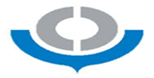 Préparer un rapport énumérant toutes les demandes de fonds approuvées au cours de la période, en précisant les dates, la structure régionale, les montants, les codes budgétaires et le solde budgétaire (comme c'est le cas actuellement).

Envoyer les rapports susmentionnés par courrier électronique au gestionnaire du Fonds régional, avec copie au comité des finances et de l'audit et aux structures régionales, à la fin de chaque trimestre (première semaine de janvier, d'avril, de juillet et d'octobre).

Envoyer le rapport final actualisé des transactions approuvées pour l'ensemble de l'année, à la fin de l'exercice financier.

Envoyer l'état des contributions à chaque pays membre chaque année. Si un pays membre a des arriérés de contribution, envoyer l'état des contributions pour l'informer de sa situation.

Envoyer les factures des contributions annuelles aux pays membres au début de l'année (avec une déclaration jointe) pour demander le paiement.
STATUT
Partiellement mise en œuvre
2022 Rapport du comité d'audit de l'OMD-AOC
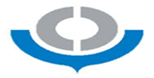 TROUVER
Non audité Structures régionales
RECOMMANDATION
Toutes les structures régionales devraient faire l'objet d'un audit, comme cela a été le cas pour le gestionnaire du fonds régional.

STATUT
Partiellement mise en œuvre

TROUVER
Dépenses non budgétisées
RECOMMANDATION
Toutes les activités doivent être budgétisées, à l'exception des dépenses imprévues. À l'avenir, ces coûts devraient être pris en charge par la vice-présidence.
STATUT
Mise en œuvre
2022 Rapport du comité d'audit de l'OMD-AOC
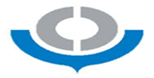 Annexe C
2022 Rapport du comité d'audit de l'OMD-AOC
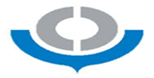 2022 Rapport du comité d'audit de l'OMD-AOC
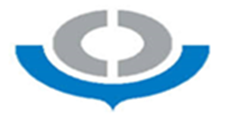 Membres statutaires du Comité d'audit de l'OMD-AOC :
2022 Rapport du comité d'audit de l'OMD-AOC
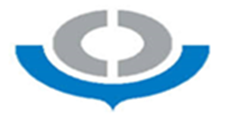 MERCI !
2022 Rapport du comité d'audit de l'OMD-AOC
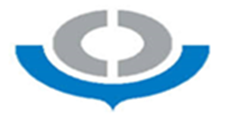 MERCI POUR VOTRE ATTENTION ET VOS CONTRIBUTIONS VALABLES !